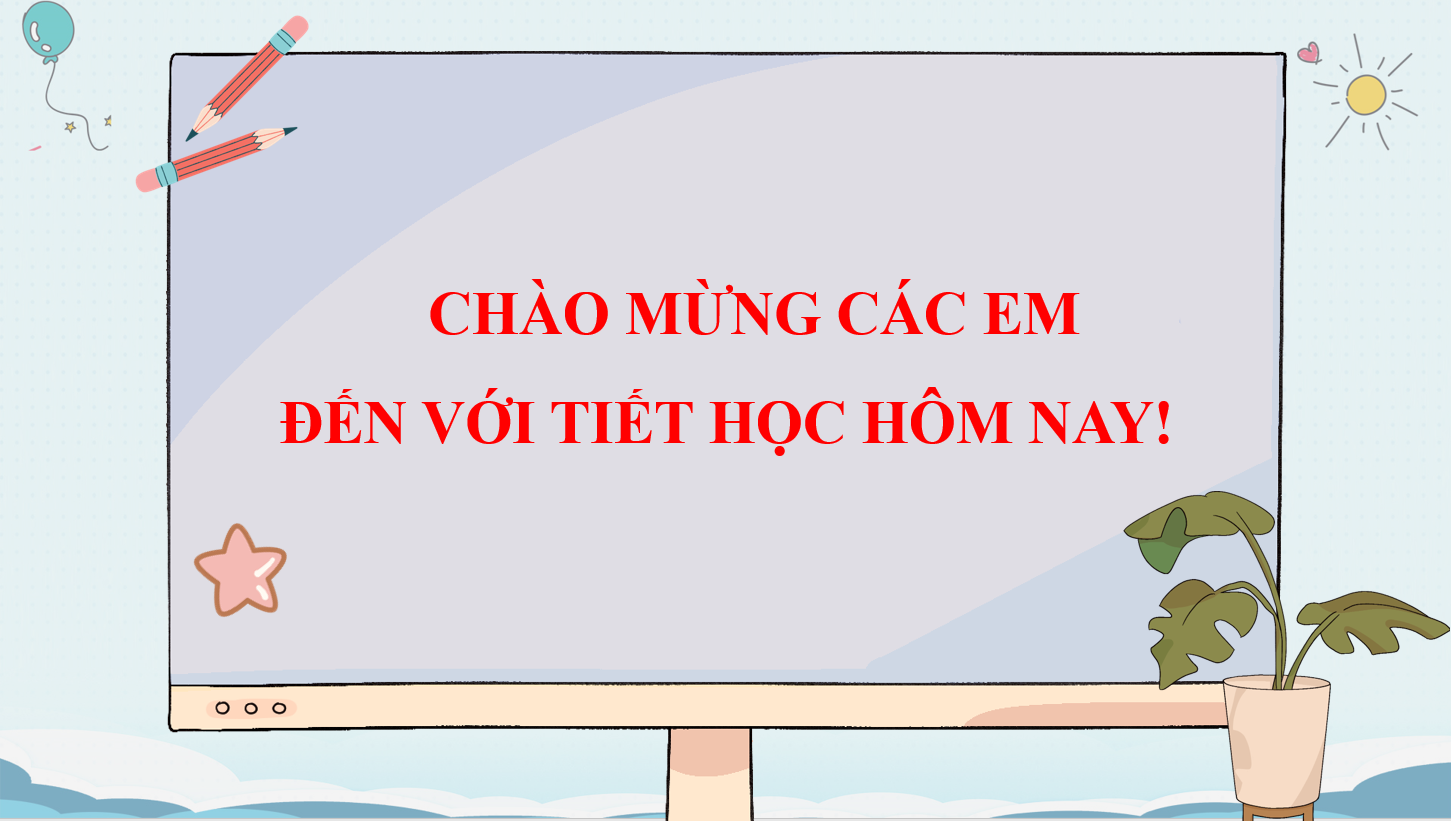 GV: Đỗ Thị Kiều Oanh  - Trường THCS Nguyễn Chánh
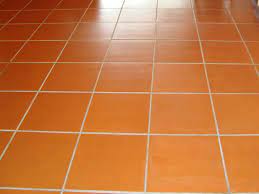 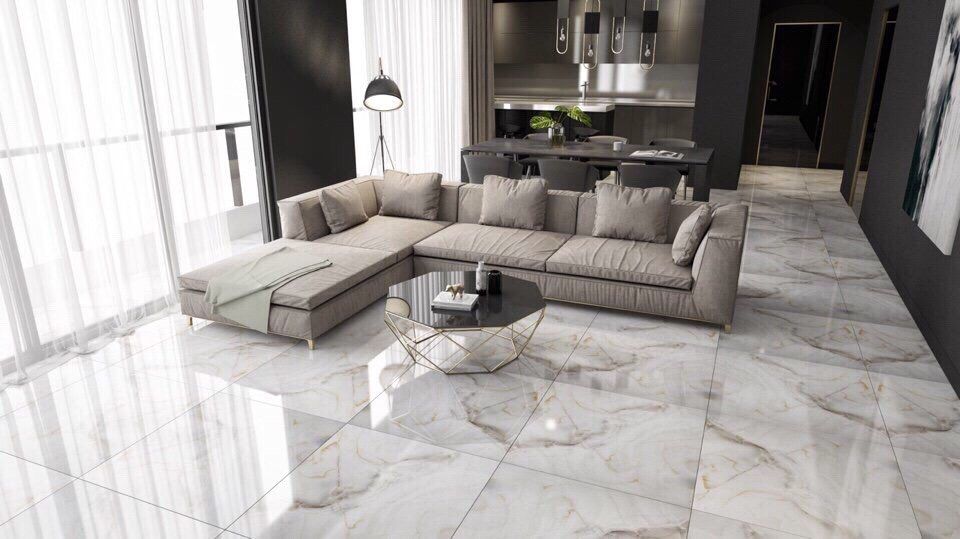 Kể tên các hình em đã học trong các hình ảnh bên?
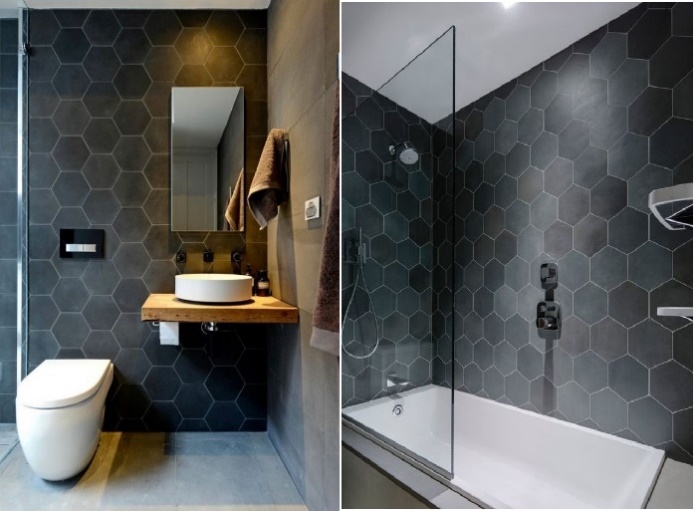 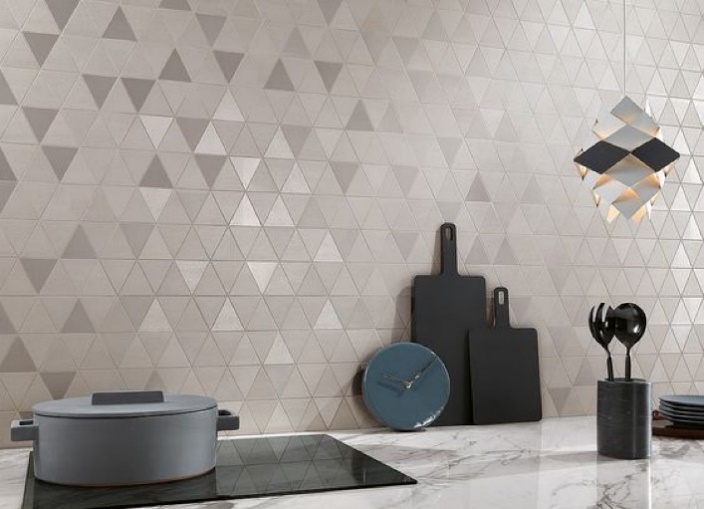 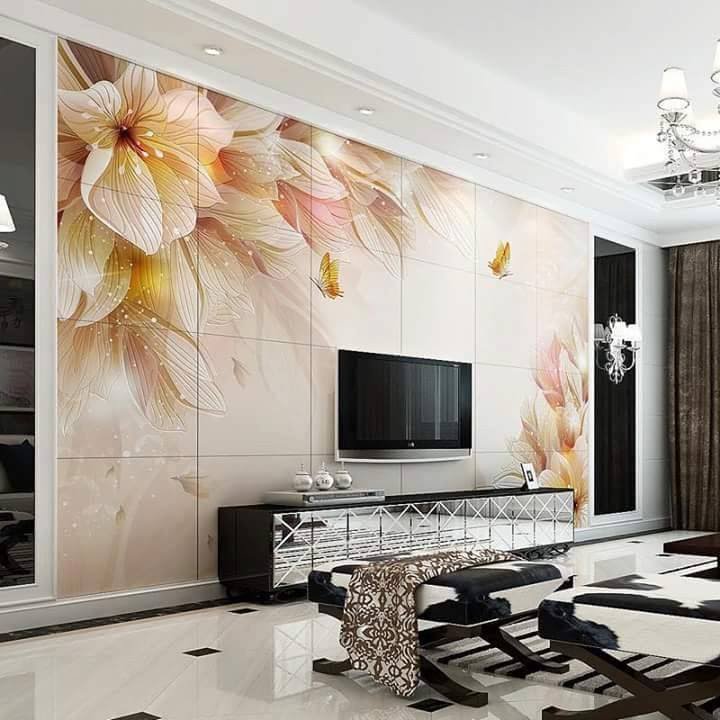 CHƯƠNG IV: MỘT SỐ HÌNH PHẲNG 
TRONG THỰC TIỄN
BÀI 18: HÌNH TAM GIÁC ĐỀU. HÌNH VUÔNG. HÌNH LỤC GIÁC ĐỀU
TIẾT 1 – HÌNH TAM GIÁC ĐỀU
GV: Đỗ Thị Kiều Oanh  - Trường THCS Nguyễn Chánh
1. HÌNH TAM GIÁC ĐỀU
a) Một số yếu tố cơ bản của hình tam giác đều
Trong các hình dưới dây (H.4.1), hình nào là tam giác đều
HĐ1
a)
b)
c)
Hình 4.1
Tam giác đều
Em hãy tìm một số hình ảnh tam giác đều trong thực tế.
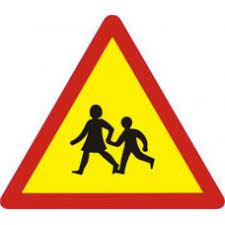 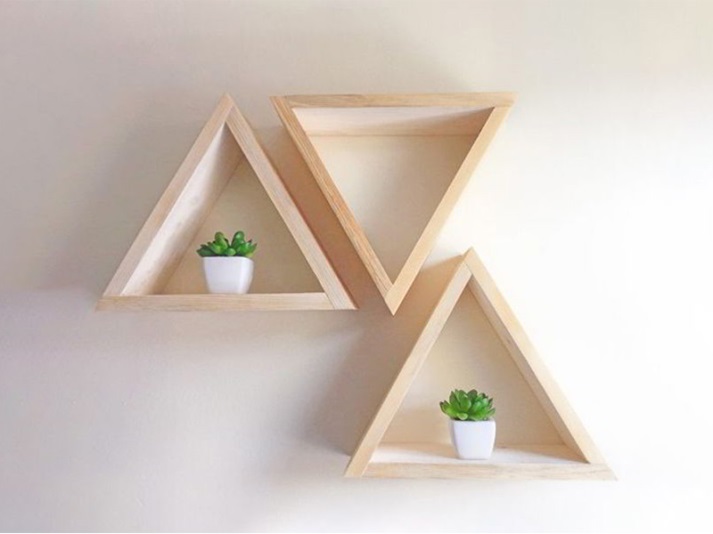 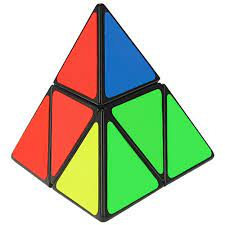 Cho tam giác đều ABC như Hình 4.2
HĐ2
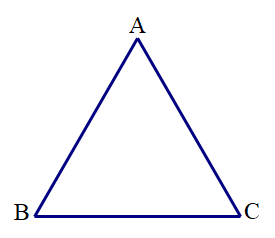 Gọi tên các đỉnh, cạnh, góc của tam giác đều ABC.
đỉnh
cạnh
góc
1
Dùng thước thẳng để đo và so sánh các cạnh của tam giác ABC
2
Sử dụng thước đo góc để đo và so sánh các góc của tam giác ABC
3
Hình 4.2
Nhận xét
Trong tam giác đều:
- Ba cạnh bằng nhau.
- Ba góc bằng nhau và bằng 600.
b) Cách vẽ tam giác đều
Thực hành 1
Vẽ tam giác đều ABC cạnh 3cm theo hướng dẫn sau:
1
Bước 1:
Vẽ đoạn thẳng AB = 3cm.
Bước 2:
Dùng ê ke có góc 600 vẽ góc BAx bằng 600.
Vẽ góc ABy bằng 600. Ta thấy Ax và By cắt nhau tại C, ta được tam giác đều ABC.
Bước 3:
y
x
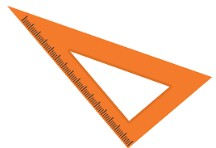 C
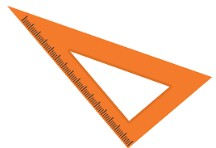 3 cm
B
A
Em hãy kiểm tra lại hình vừa vẽ, xem các cạnh của tam giác ABC có bằng nhau không? Các góc có bằng nhau không?
2
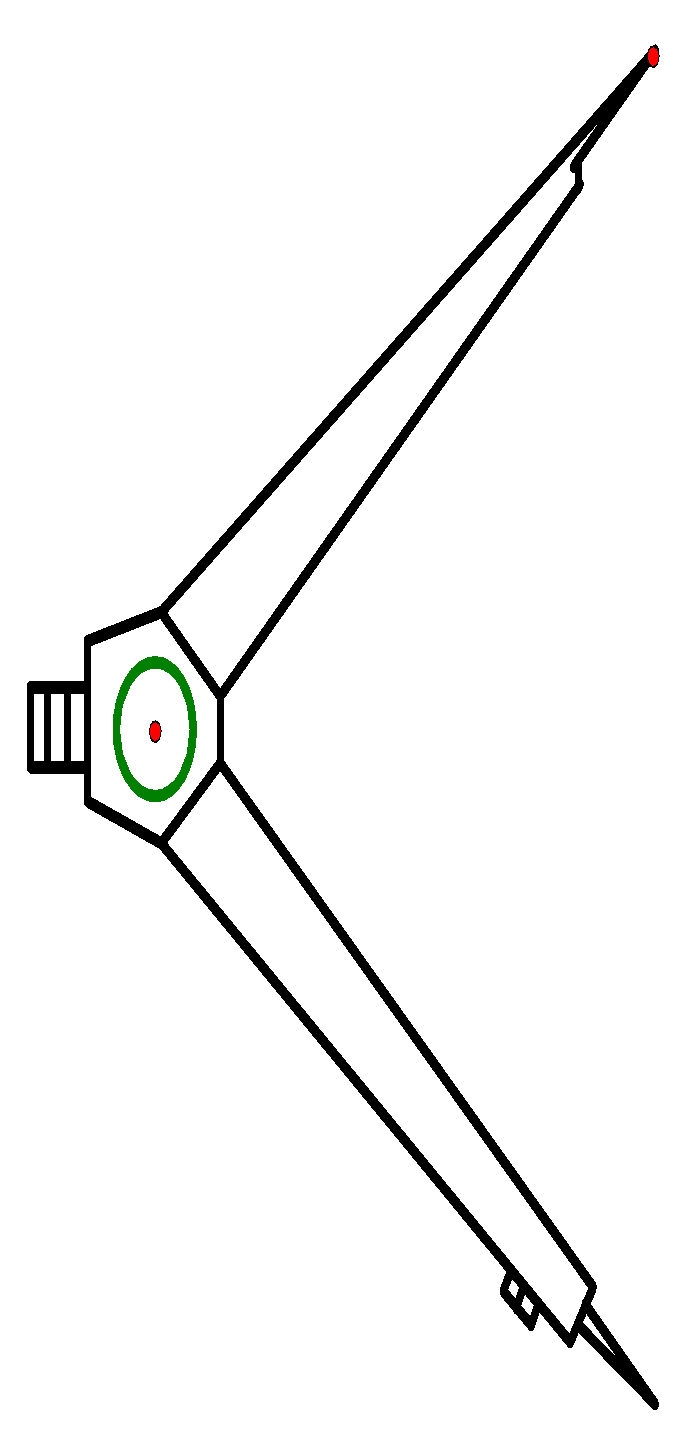 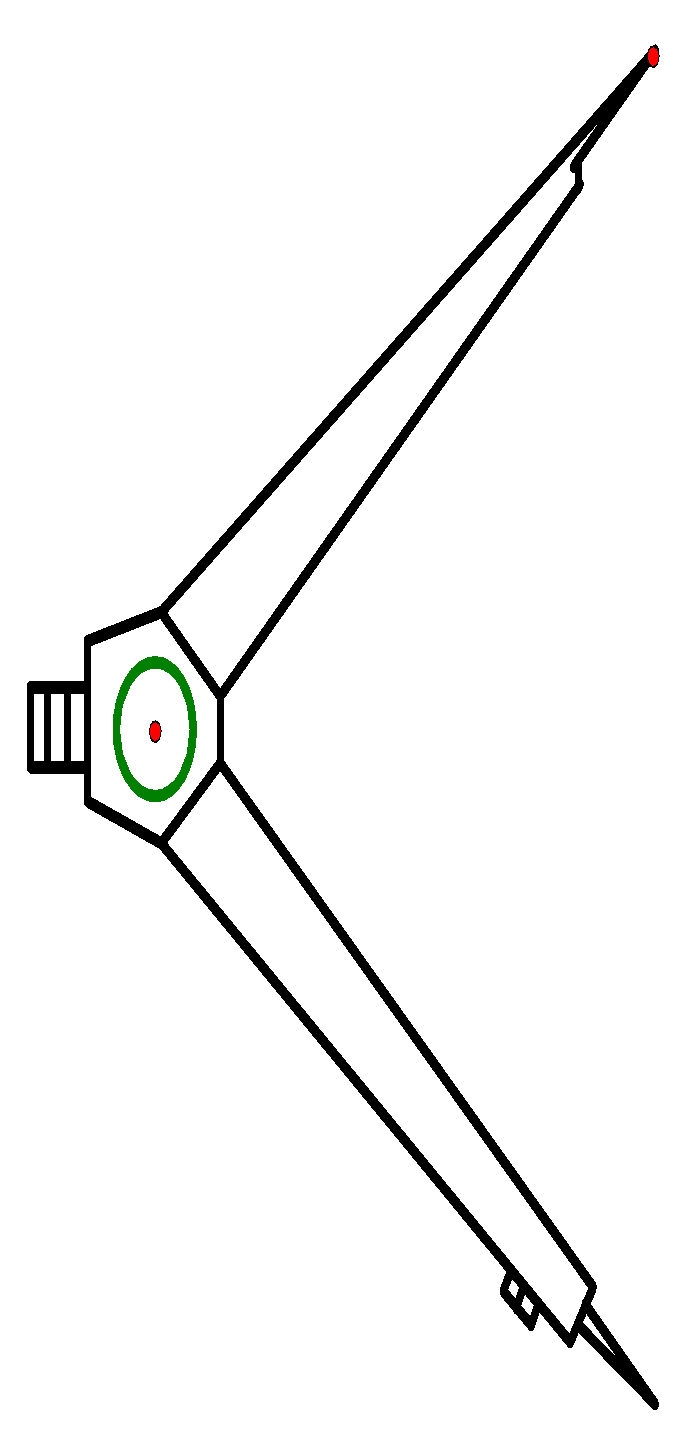 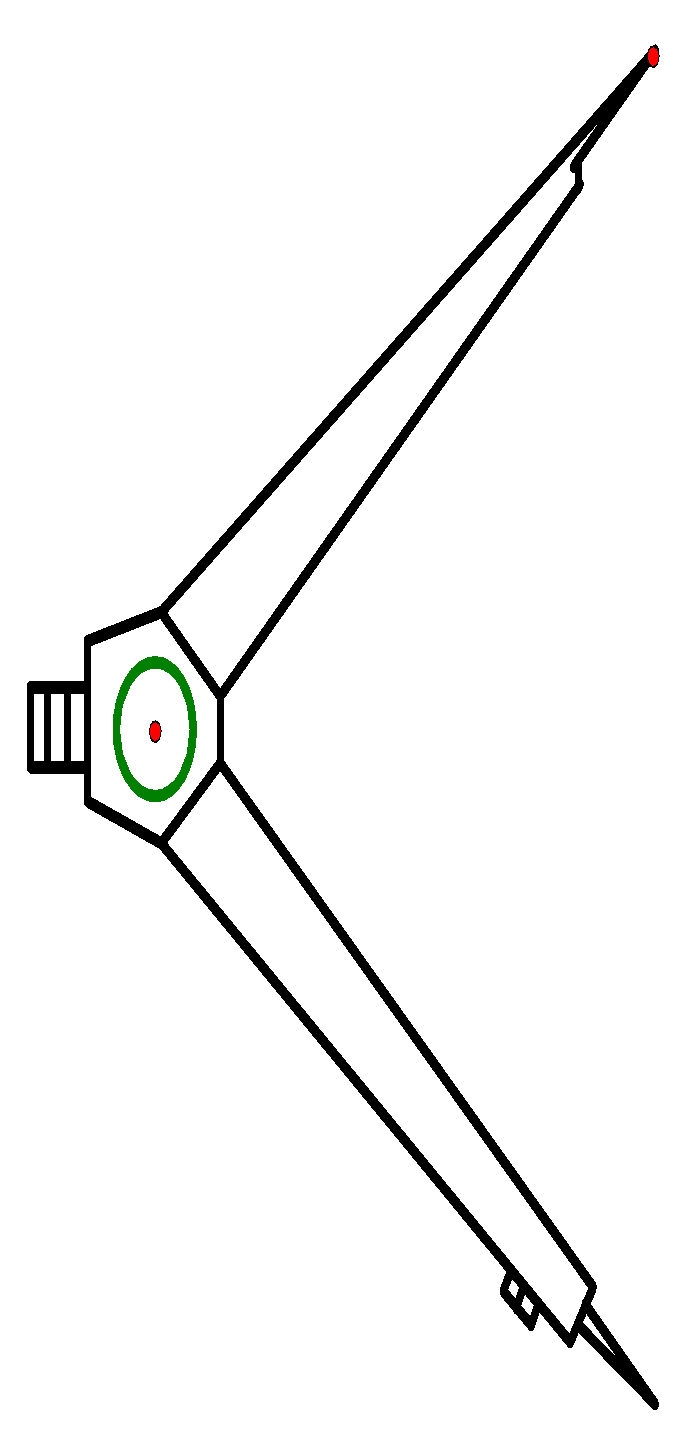 Cách 2: Vẽ tam giác đều ABC.
A
C
B
c) Vận dụng kiến thức
Vẽ hình tam giác đều có cạnh bằng 2 cm.
1
Hãy kể tên các hình tam giác đều có trong hình sau:
2
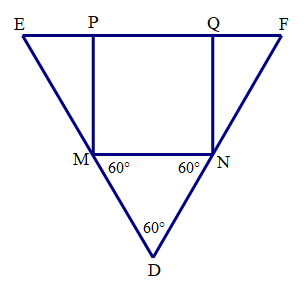 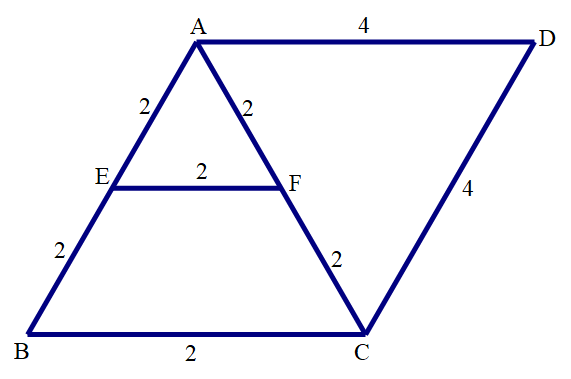 HÌNH VUÔNG
Hình 1
Hình 2
Hình 1: Các tam giác AEF, ABC, ADC là các tam giác đều
Hình 2: Tam giác MND là tam giác đều
Thử thách về nhà
Thử thách 1: Vẽ tam giác đều ABC có cạnh BC = 4,5cm
Thử thách về nhà
Thử thách 2: Quan sát hình sau và cho biết: Hình nào là hình tam giác đều?
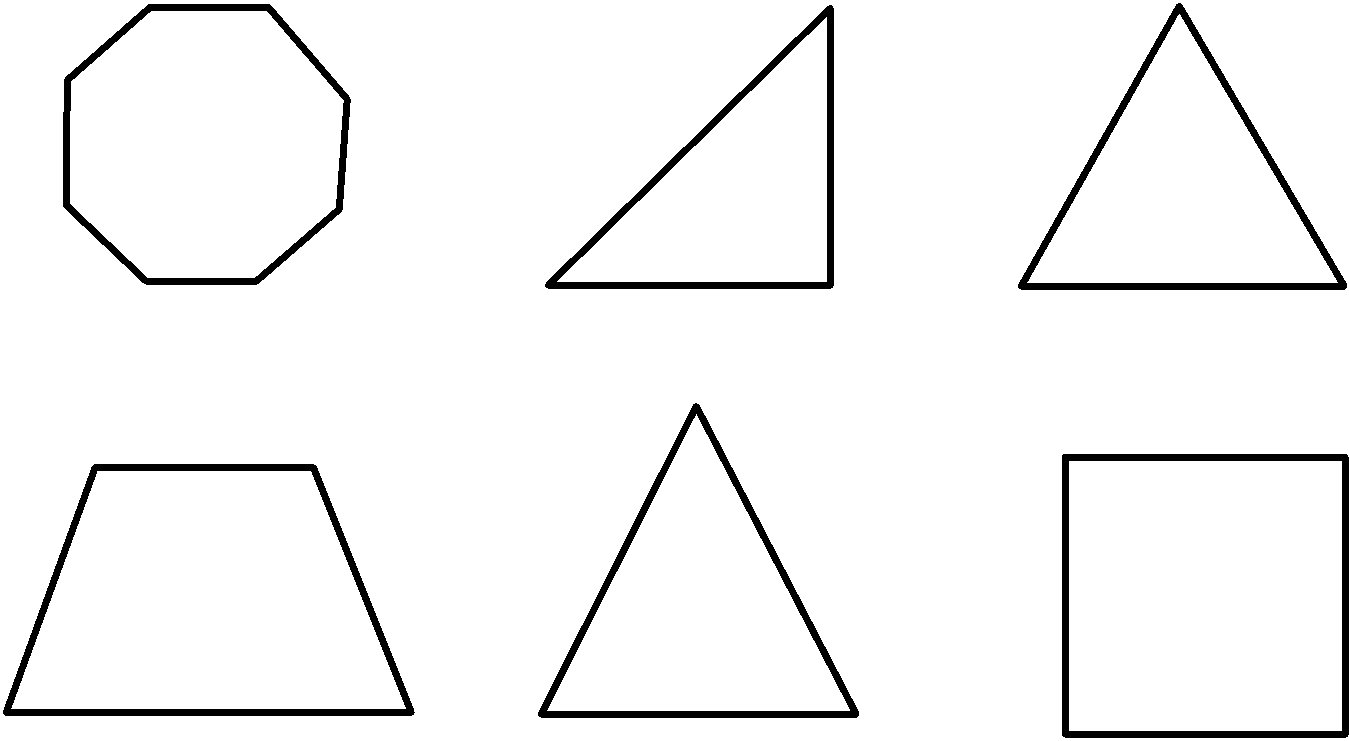 c)
b)
a)
e)
f)
d)
Thử thách về nhà
Thử thách 3: Quan sát, dùng compa kiểm tra trong hình dưới có hình tam giác đều nào không? Hãy chỉ tên tam giác đó (nếu có)
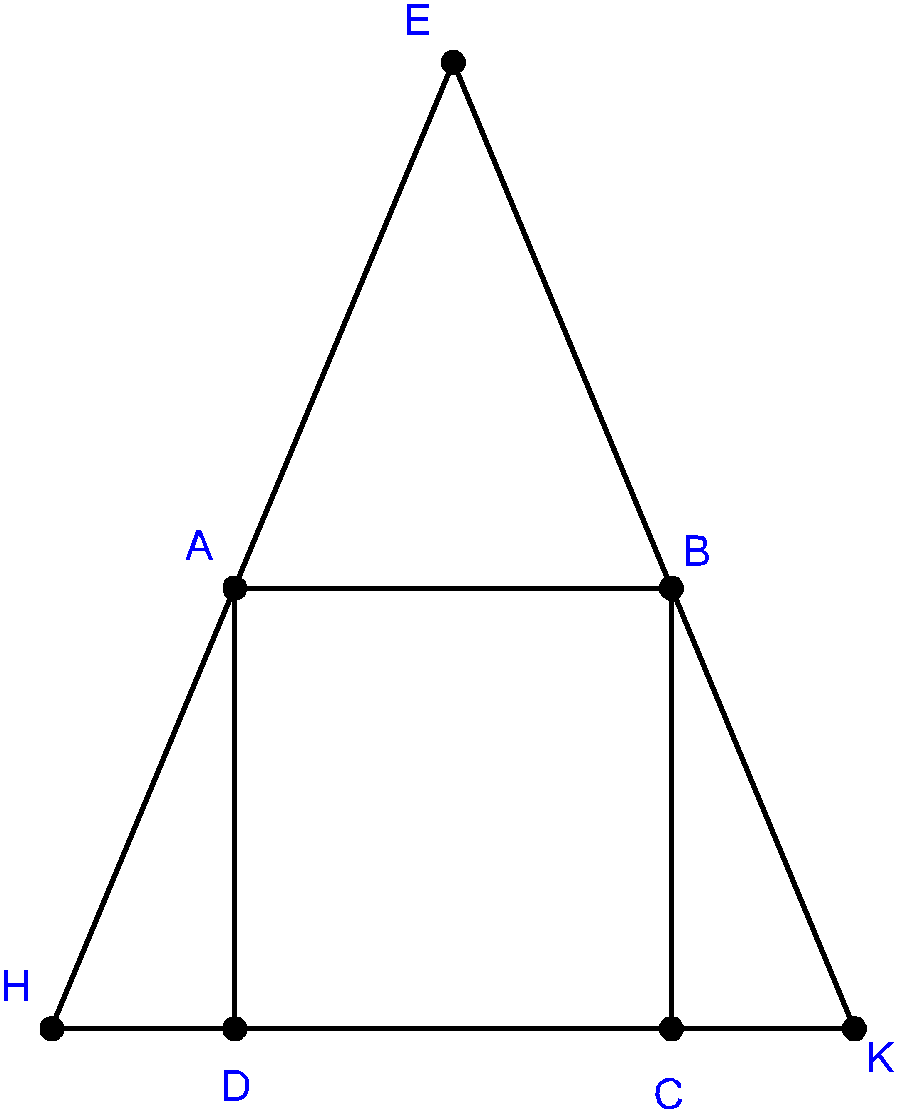 HÌNH TAM GIÁC ĐỀU
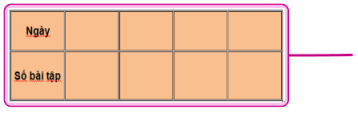 ACTION
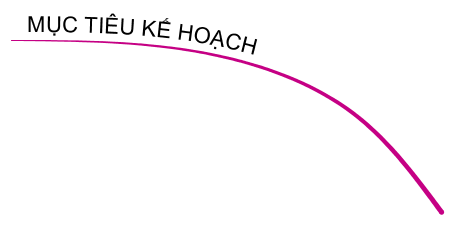 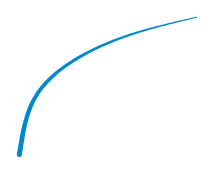 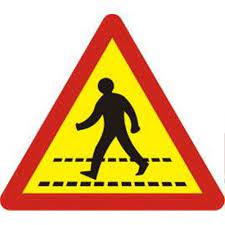 WHY
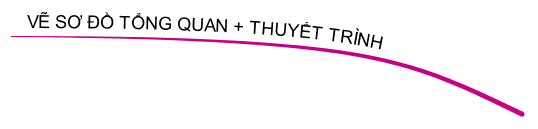 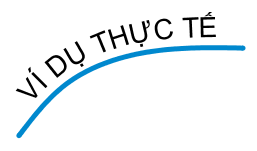 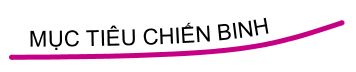 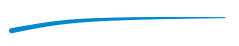 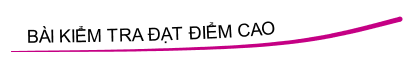 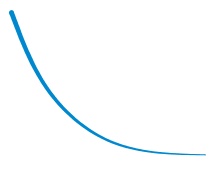 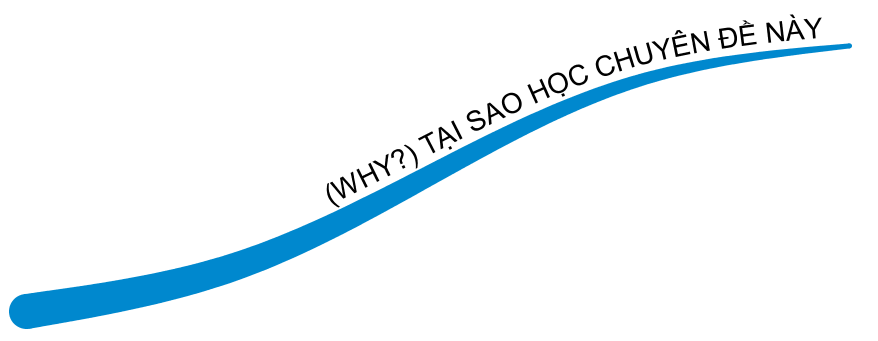 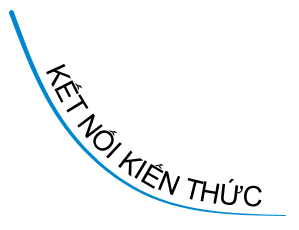 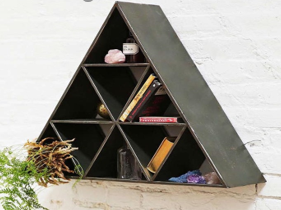 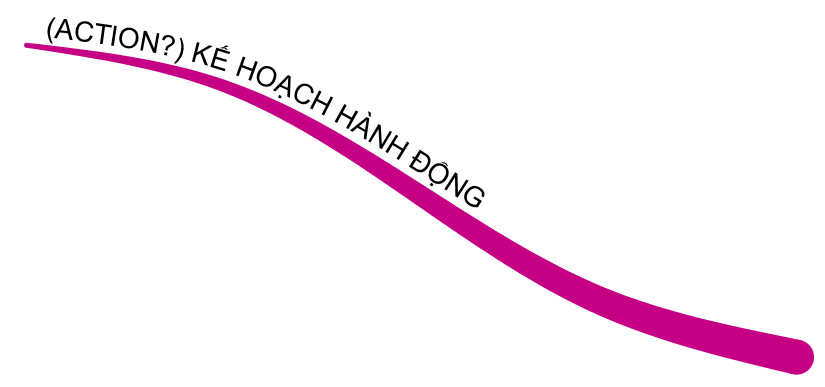 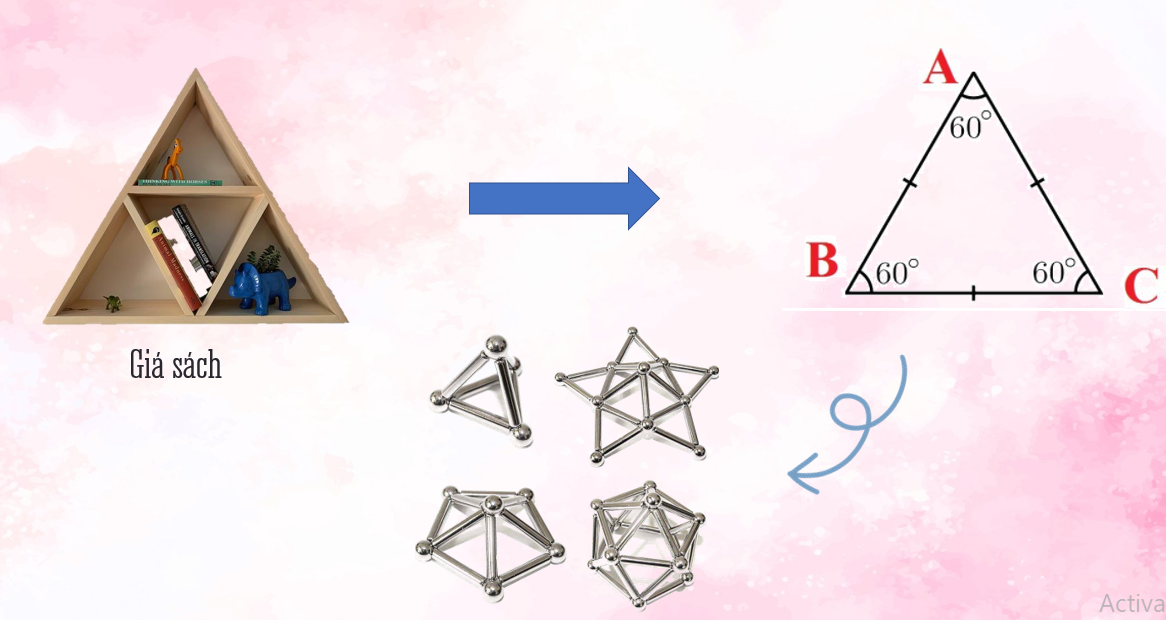 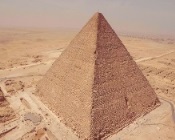 TAM GIÁC ĐỀU
(Lớp 6)
HÌNH TAM GIÁC
(Tiểu học)
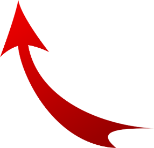 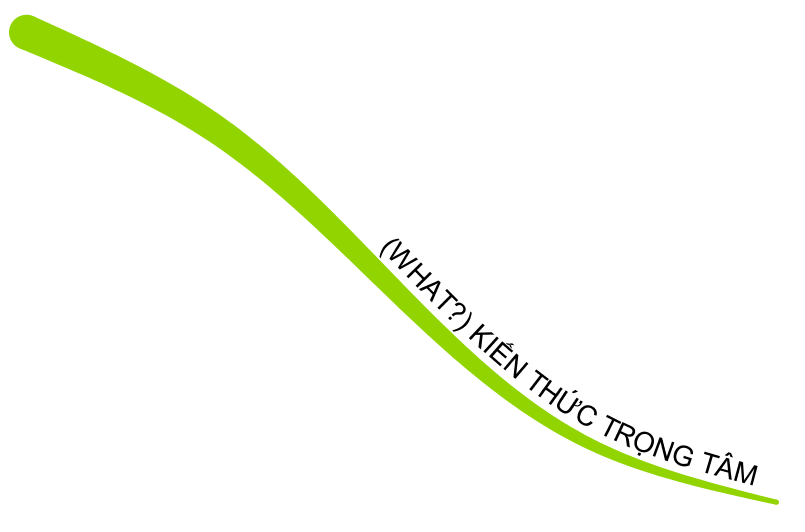 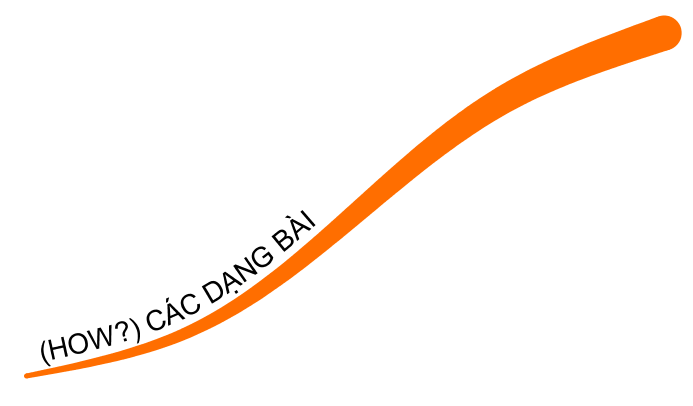 HOW
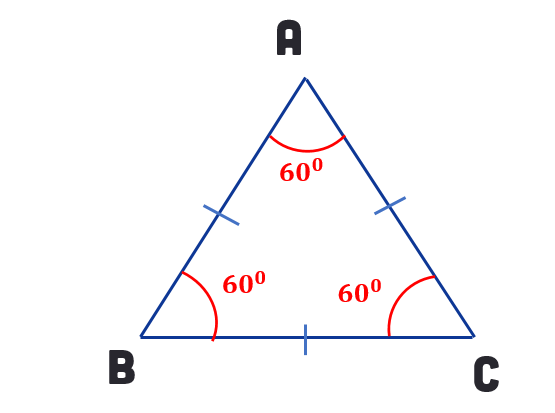 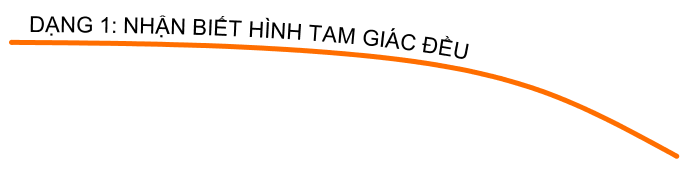 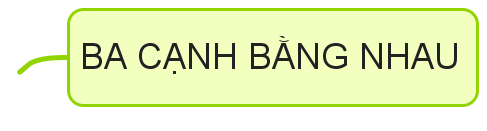 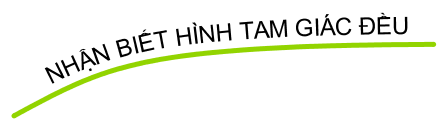 WHAT
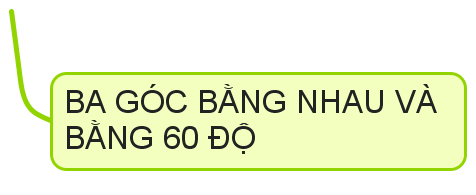 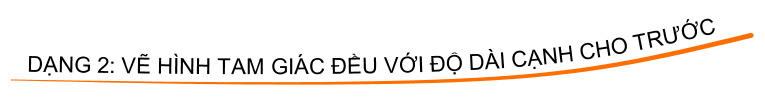 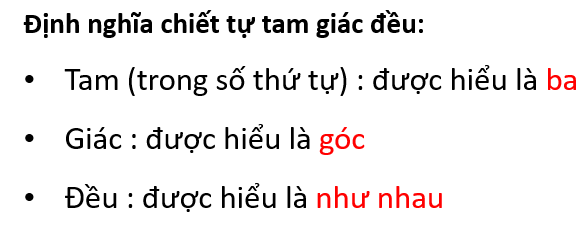